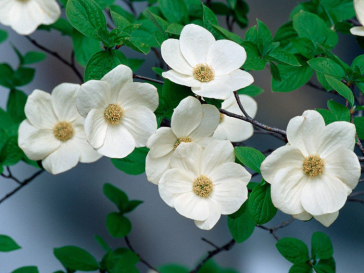 Витаминотерапия  

Воспитатель                    ПОПКОВА О.А.
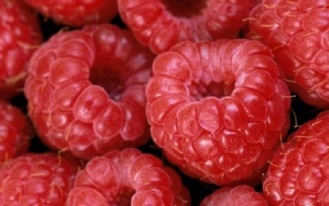 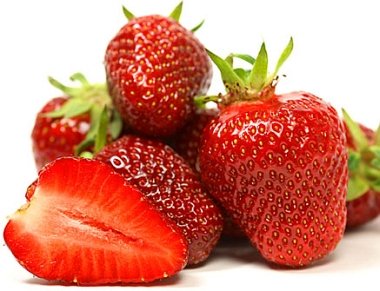 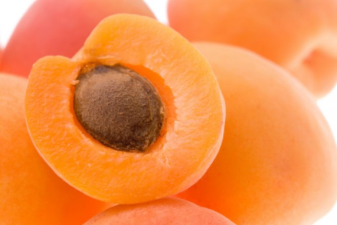 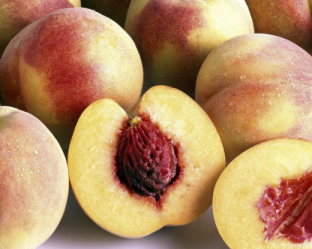 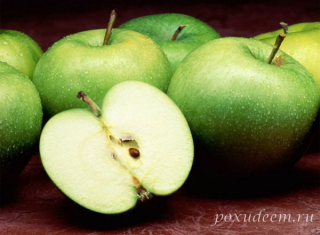 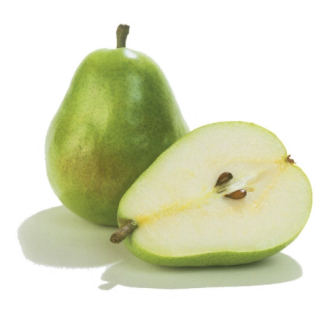 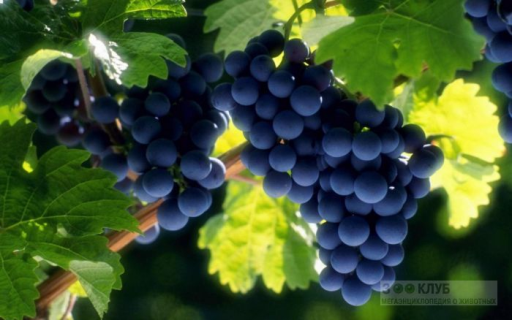 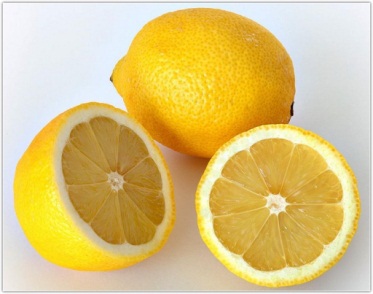